Lim WY, Prabhu S
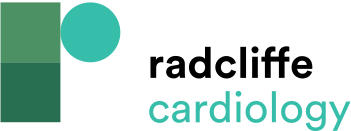 Decision Aid for the Use of Complex Devices
Citation: Arrhythmia & Electrophysiology Review 2019;8(2):143–6.
https://doi.org/10.15420/aer.2019.3.4
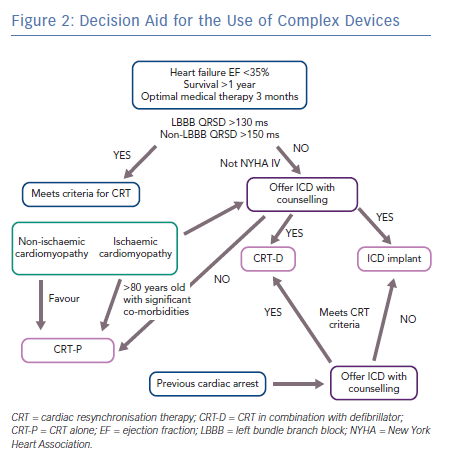